Overshooting tops – satellite-based detection methods and correlation with severe weather conditions
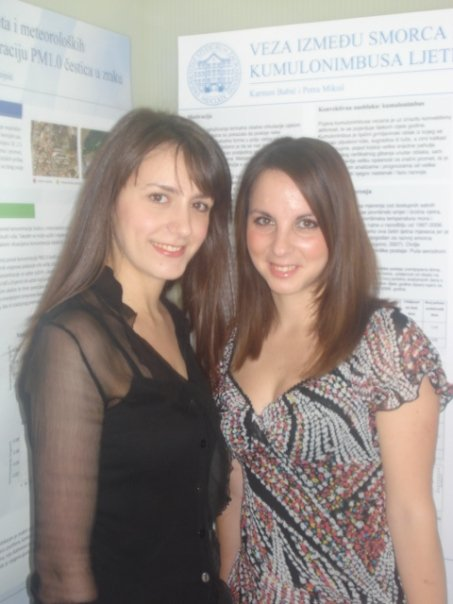 Petra Mikuš
DHMZ, Croatia, EUMeTrain project
petra.mikus@cirus.dhz.hr
1
Outline
Introduction
Methods of OT detection using satellite imagery
Relationship between OT and severe weather

Data and methods

Examples

Conclusion and future work
2
Introduction: Overshooting top (OT)
a domelike protrusion above a      cumulonimbus anvil 

forms when a thunderstorm's updraft protrudes its equilibrium level 

exists for less than 30 minutes and has a maximum diametar of ~ 15 km 

penetrating convective storms affect on the transport of various chemical species (especially  water vapor) from the troposphere into the stratosphere 

generates gravity waves which can produce significant turbulence
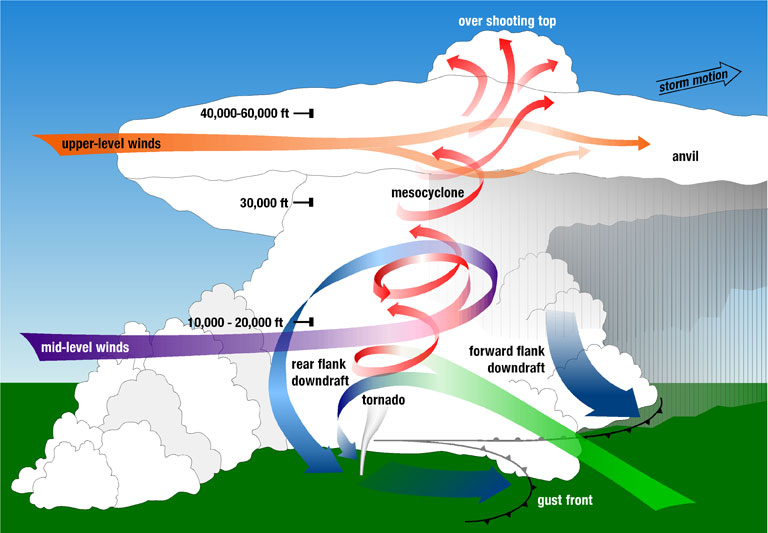 Figure: Diagram of a supercell thunderstorm, which shows the  	overshooting top rising above the anvil cloud
3
Examples: Overshooting tops
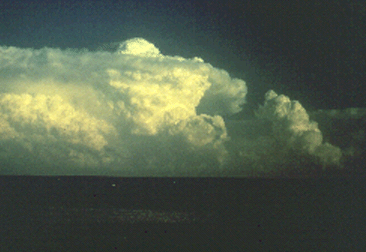 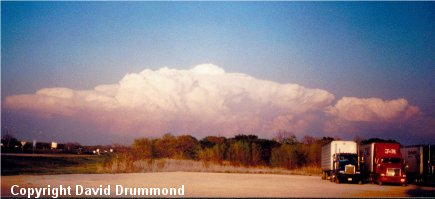 Photo: Looking east  from about 60 miles away, we see a line of towering cumulus clouds and a large supercell storm. Note the great amount of anvil overhang and the large overshooting dome at the summit of the updraft. This particular storm was producing a tornado that stuck downtown Ft. Worth, TX on March 28, 2000.
Photo by Bluestein
Photo: Supercell thunderstorm with overshooting cloud top and anvil overhang, looking southeast from about 40 miles away. This storm produced baseball hail, but no known tornadoes, along a track in southeast Oklahoma and southwest Arkansas
4
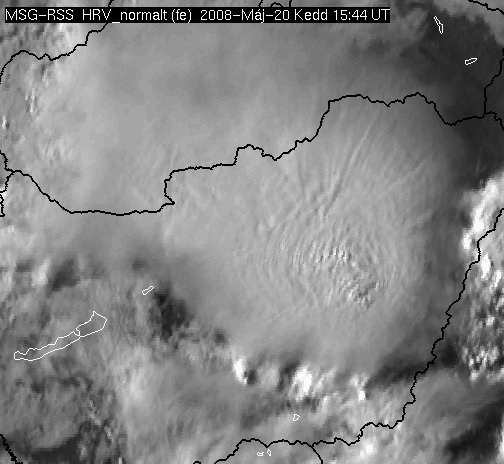 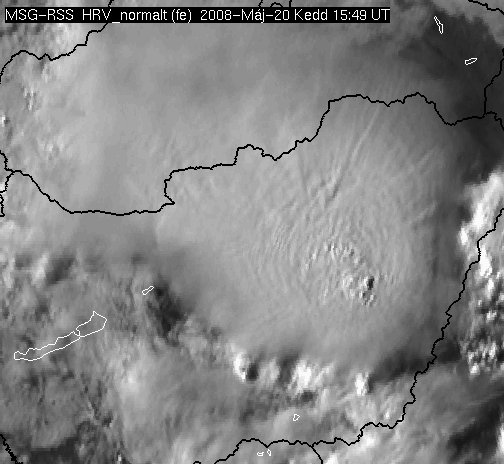 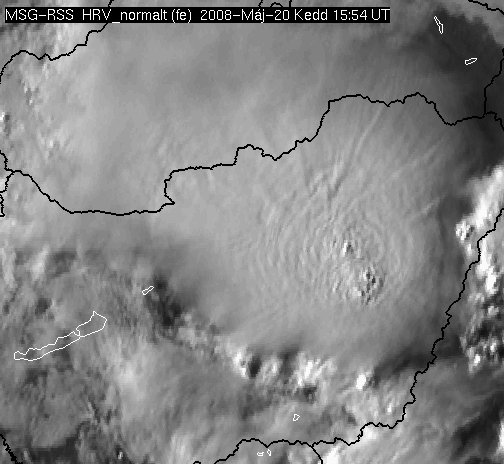 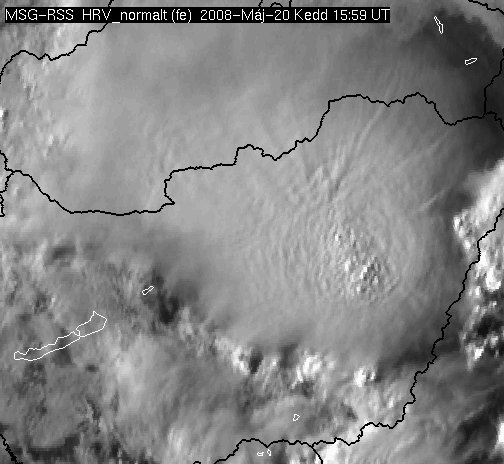 OTs on 5-minute (rapid scan) HRV data
5
Introduction: Detection of OT using satellite imagery
visible channel imagery – OT as the lumpy textured appearance
can be observed only during the day
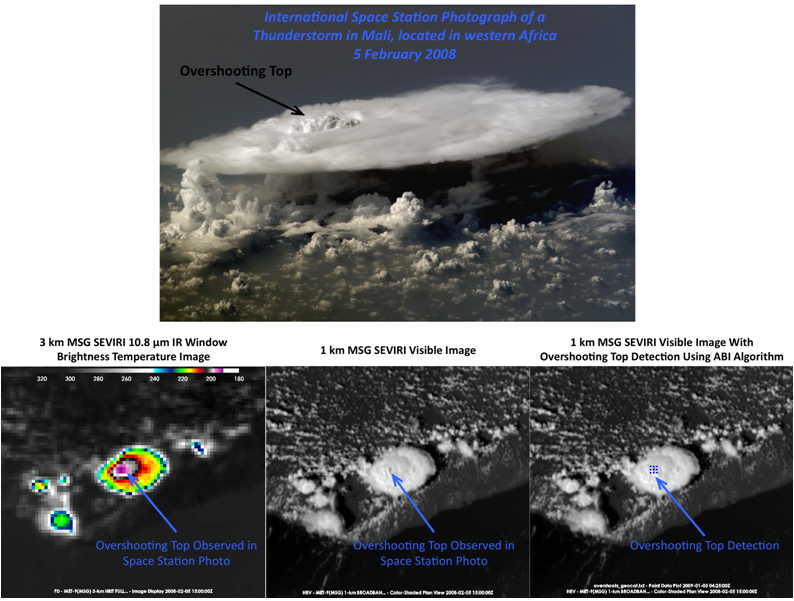 6
objective satellite – based detection of OT:

WV-IR BTD (Schmetz,1997; Setvak, 2010) 
	greater than zero degrees are related to convective cloud with high  	vertical extension
	often identifies OT regions with a spatial extent that is 	significantly 	larger than that of commonly observed OTs
      	often produce a significant number of false OT detection


“IRW – texture” (Bedka, 2010)
	combination of 11µm IR channel, a numerical weather 	prediction 	model tropopause temperature forecast, OT size and BT criteria 	(defined through analysis of 450 thunderstorm events)
     	 IR brightness temperature minima < 215K
      	OT ≤ 15 km diameter
7
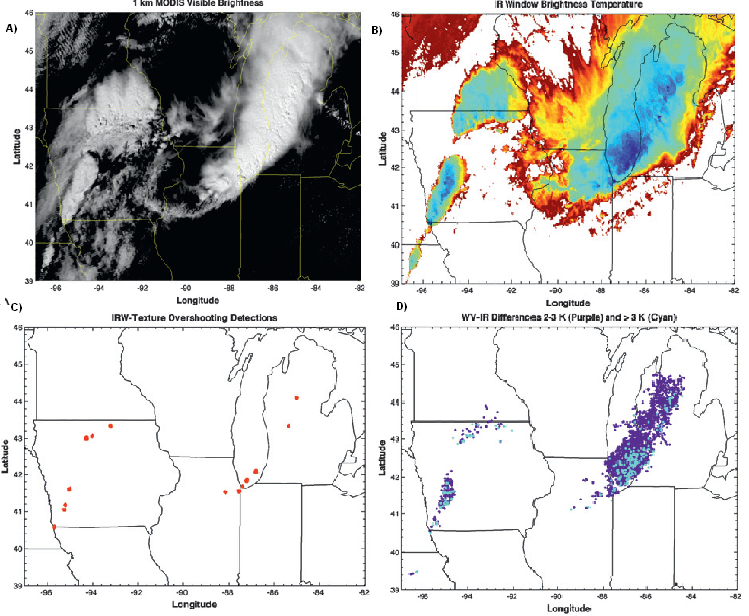 Figure : 
A) Contrast – enhanced Aqua MODIS 0.65 μm visible channel imagery, 
B) Color- enhanced Aqua MODIS IRW imagery, 
C) IRW – texture overshooting top detections,
D) WV – IRW brightness temperature differences between 2 and 3 K (purple) and > 3 K (blue) (Bedka et al., 2010)
8
Introduction: Relationship between overshooting cloud top and severe weather
frequently produce hazardous weather (Bedka et. Al, 2010) 
often associated with cloud to ground lightning (Machado et al., 2009)
often associated with significant turbulence (Lane et al., 2003)
Table : The number of events where overshooting tops were found to occur near to the location of tornado, severe wind and large hail events recorded within ESWD (SEVIRI European Domain) and SPCD (GEOS – 12 U.S. Domain) (Bedka, 2010).
9
Motivation
Deep convective storms with OTs often produce hazardous weather conditions, such as heavy rainfall, damaging winds, large hail, cloud-to-ground lightning and tornadoes

OTs also generate gravity waves which can produce significant turbulence

These events can cause considerable property damages, influence everyday activities and even endanger the human lives
10
Data and methods
The OTs are detected from MSG data using BTD methods
Compared locations and times of appearance of the OTs with data measured by the automatic stations
Compared OT detections according the “IRW-texture” with data from automatic stations 

Parallax correction
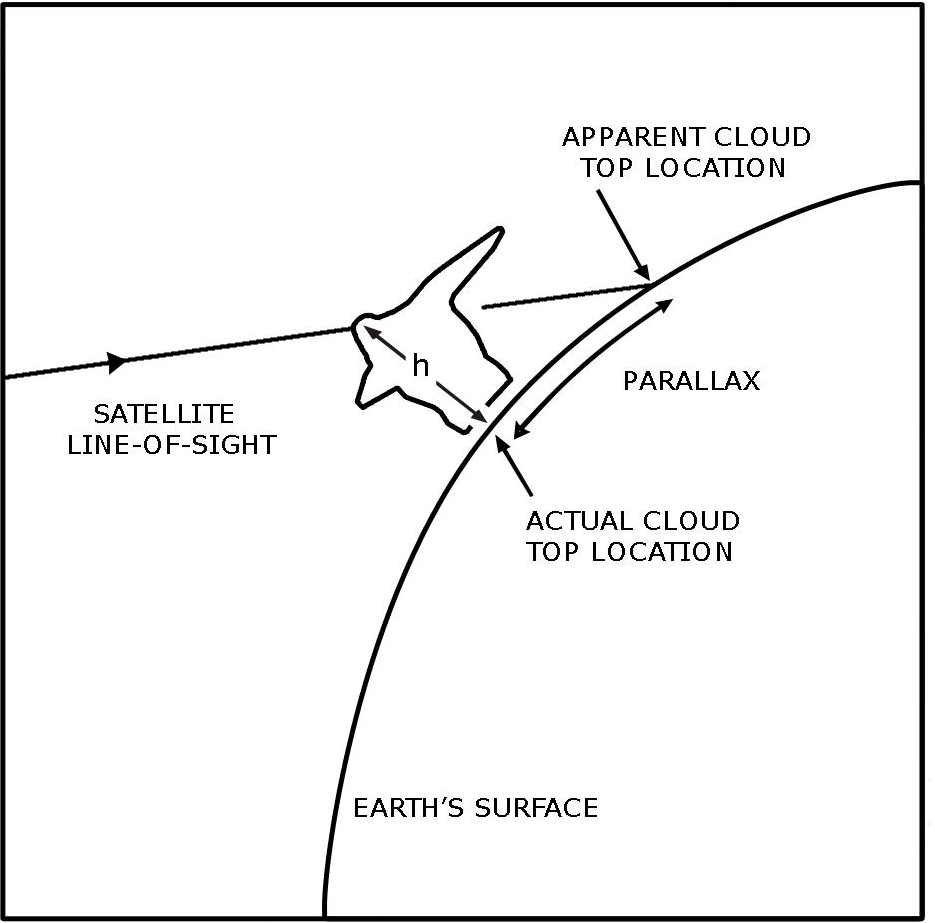 apperent displacement of 	cloud 	location in satellite imagery

 	depends on the height of the cloud 	top (important especially for high Cb 	clouds), its geographic location and 	position of the satellite

 	Method: each automatic station is 	shifted by the computed values of 	parallax shift for certain cloud top 	height
11
Parallax correction
Parallax correction for automatic stations 
	(cloud height is constant – based on soundings data)

MSG satellite position: 0°

Parallax correction tables for 80 different cloud heights for NE image section for the 0° position (http://www.convectionwg.org/parallax.php)
12
Satellite-based overshooting top detection methods
Criteria
WV-IR
IR brightness temperature   < 215K
>4K
O3-IR
>13K
CO2-IR
>3.5K
COMB (WV-IR & O3-IR)
>4K & >13K
Brightness temperature difference (BTD) methods:





 IR=10.8 µm
 WV = 6.2 µm
 O3 = 9.7 µm
 CO2 = 13.4 µm
some studies showed that this 	BTD methods are usefull for 	determining cloud top heights 	of convective clouds (Kwon et 	al.)
13
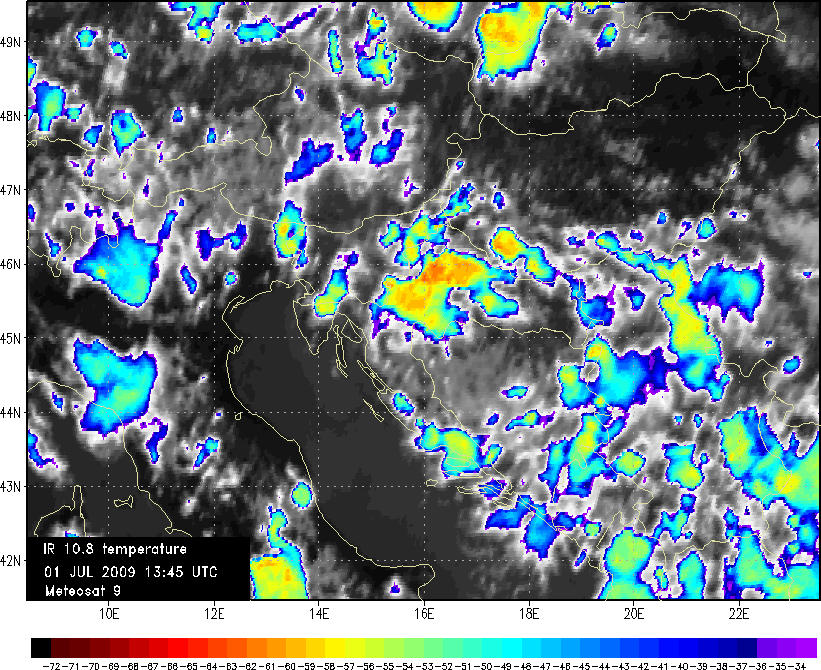 OT and their relationship with severe weather  conditions
Zagreb
14
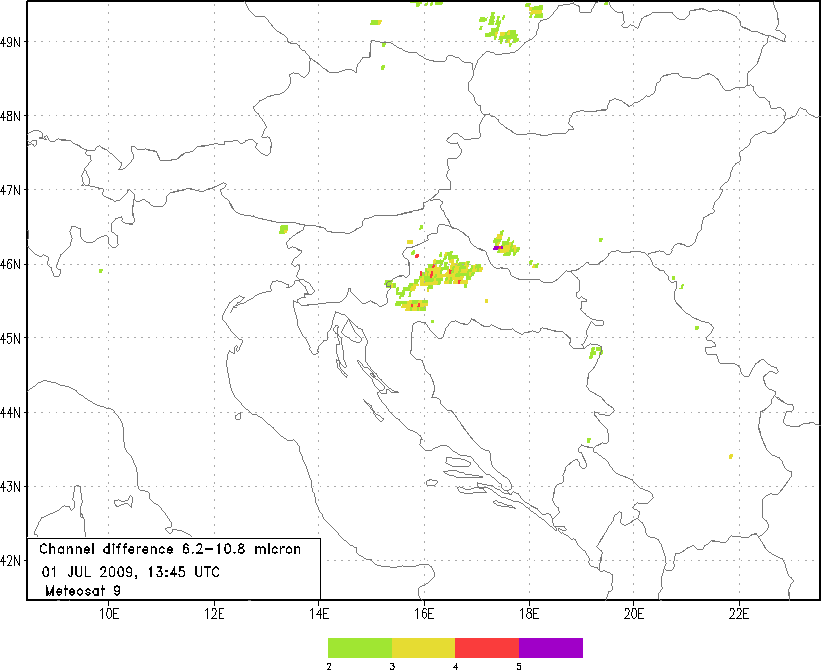 15
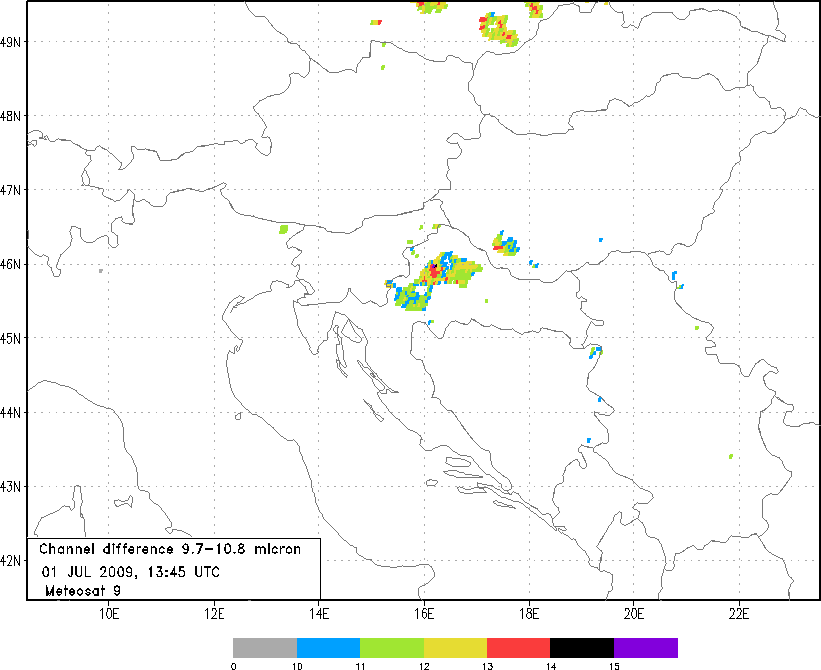 16
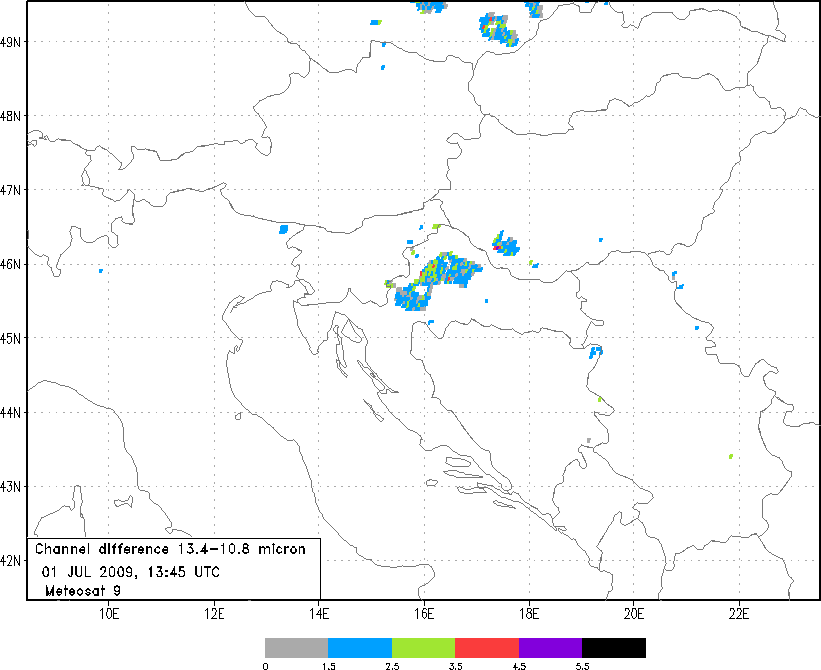 17
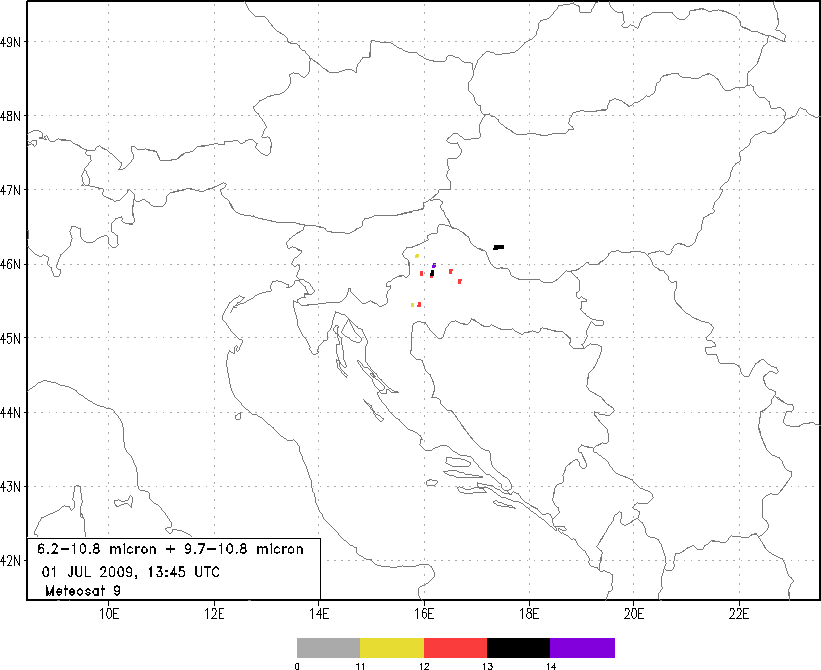 18
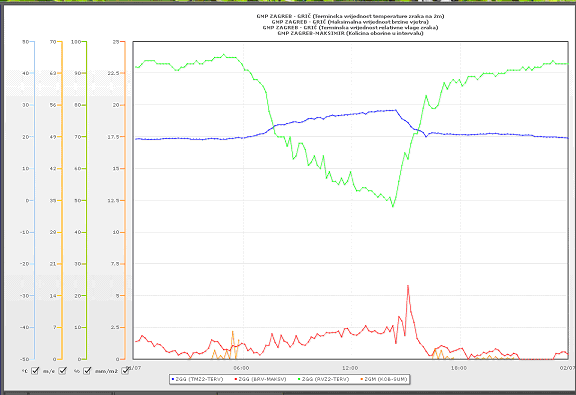 Example: OT vs. severe weather
Zagreb, 01.07.2009. 
OT -13:45 UTC (Bedka, 2010)

Blue: temperature: 
23.8°C(13 UTC) – 21.4°C(15 UTC)

Green: relative humidity

Orange: precipitation: 
1.8 mm during 30min

Red: maximum wind speed: 
16.2m/s; 14:06 UTC
19
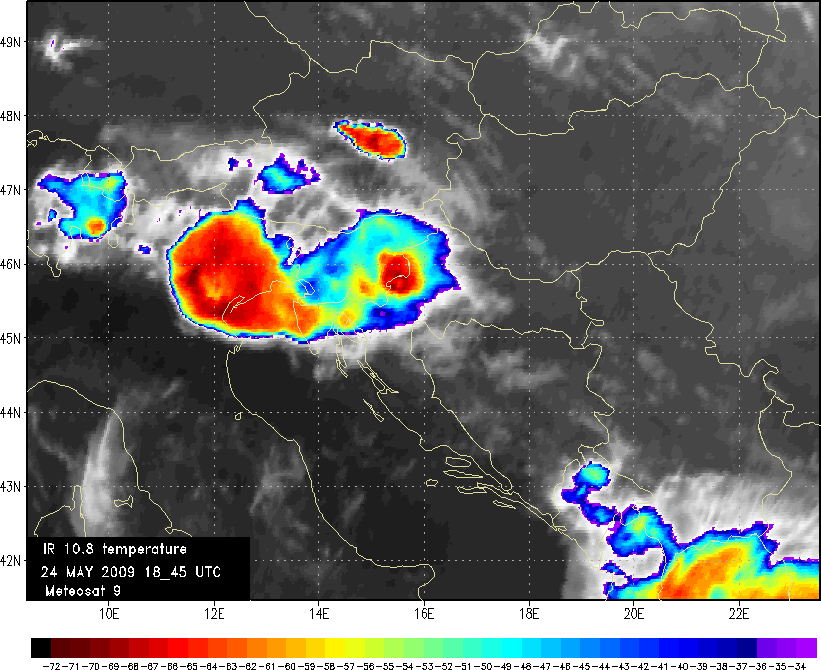 Example: 24.05.2009 – 18:45 UTC
Karlovac
Karlovac
20
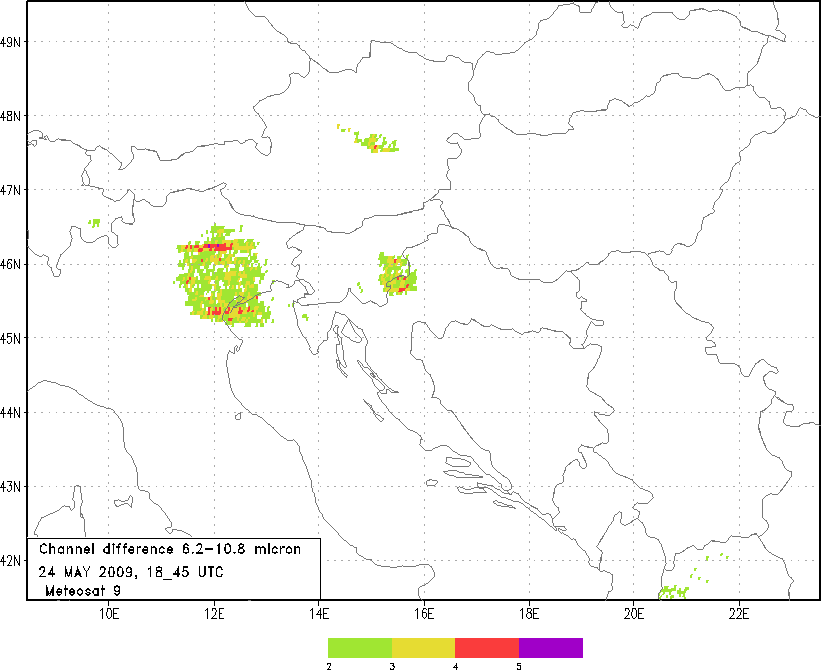 21
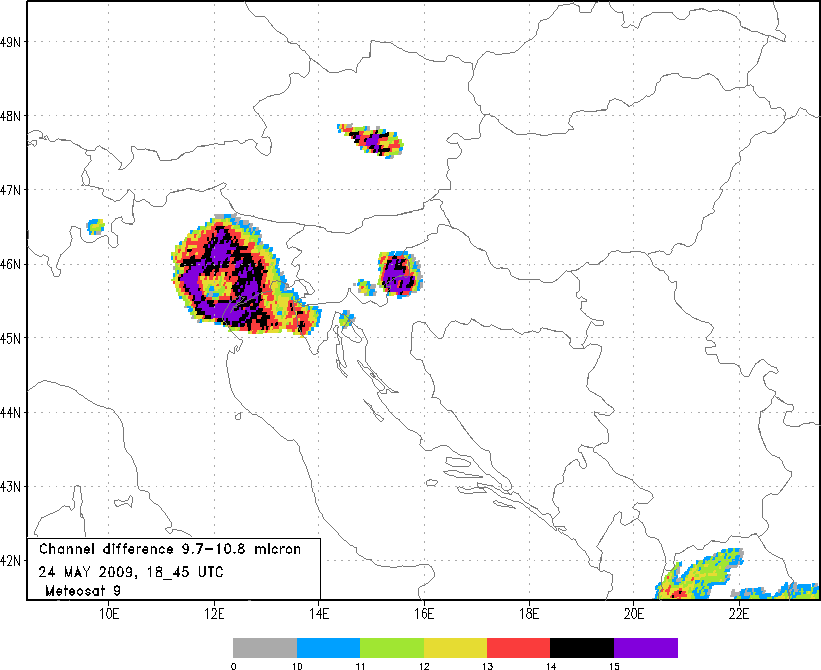 22
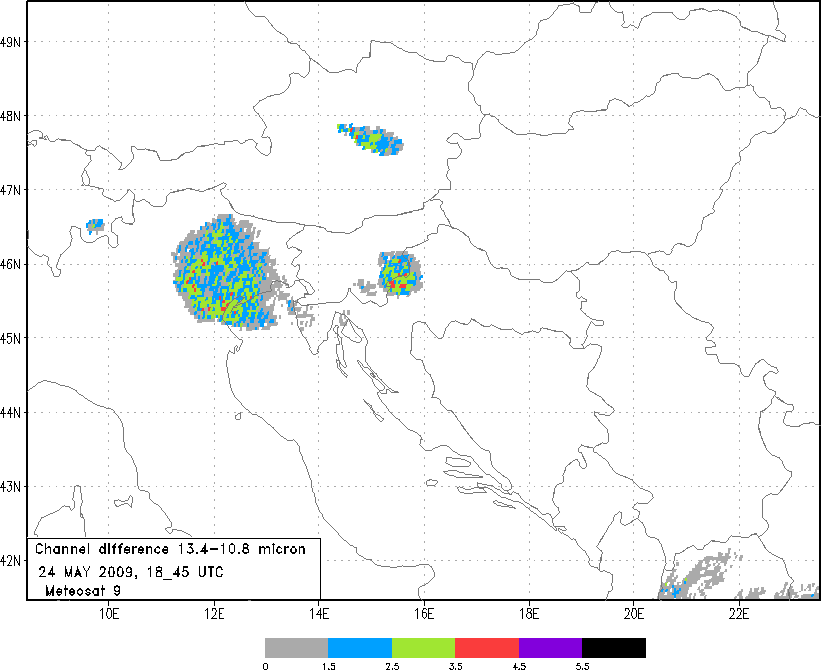 23
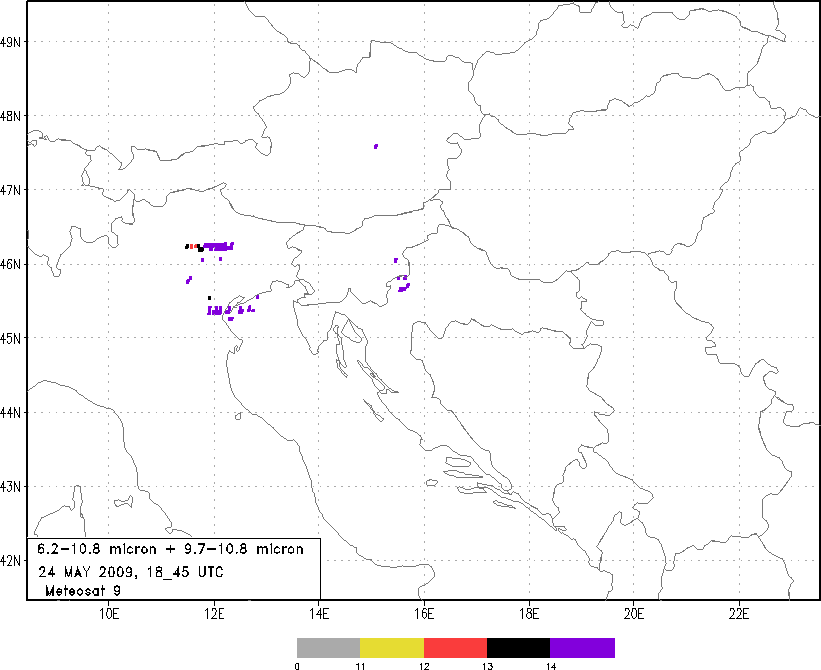 24
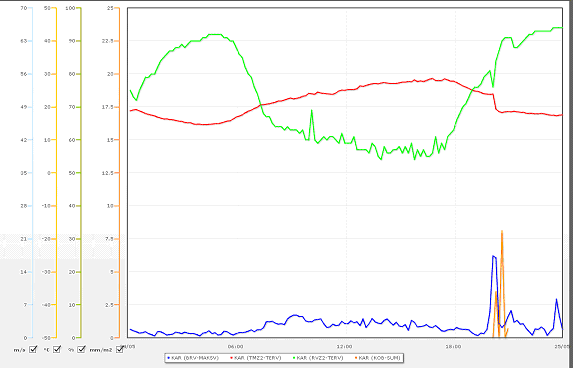 Example: OT vs. Severe weather
Karlovac, 24.05.2009. 
OT -18:45 UTC (Bedka, 2010)

Red: temperature: 
23.8°C(19 UTC) – 18.6°C(20 UTC)

Green: relative humidity

Orange: precipitation: 
12.3 mm during 25 min

Blue: maximum wind speed: 
17.4m/s; 19:09 UTC
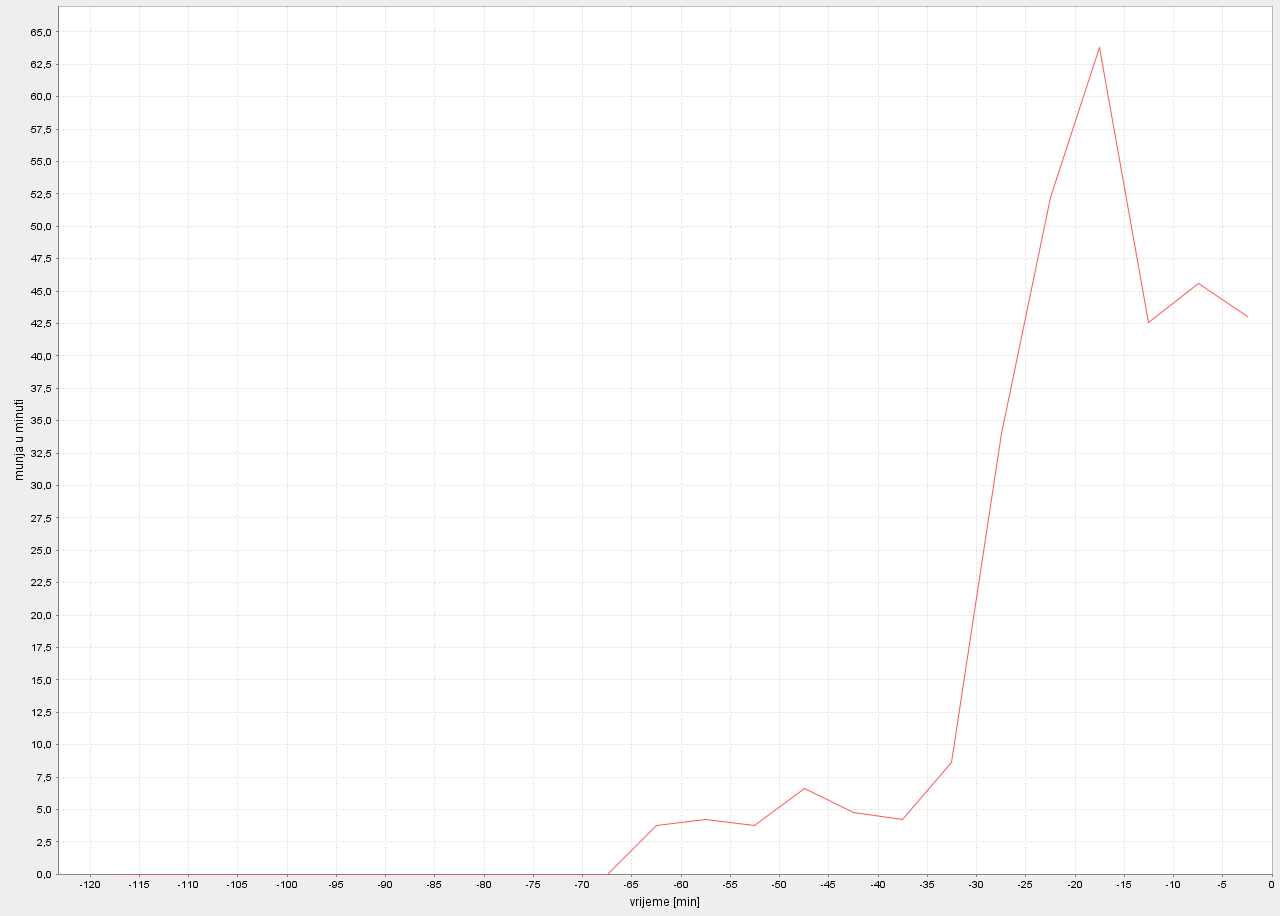 24.05.2009, 18:00 – 20:00 UTC: Temporal distribution of lightning discharge – 
maximum around 19:45 UTC
25
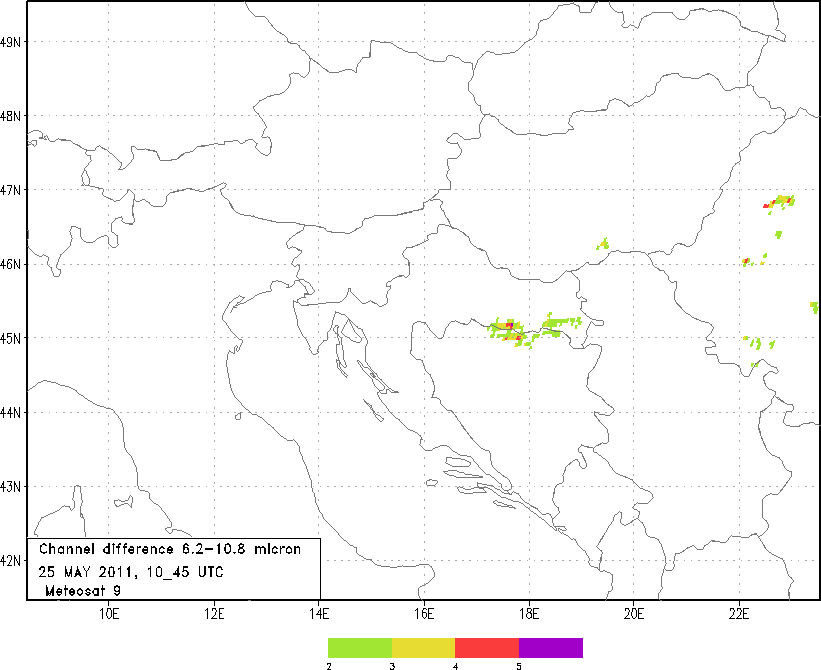 BTD methods vs. HRV satellite and radar data
26
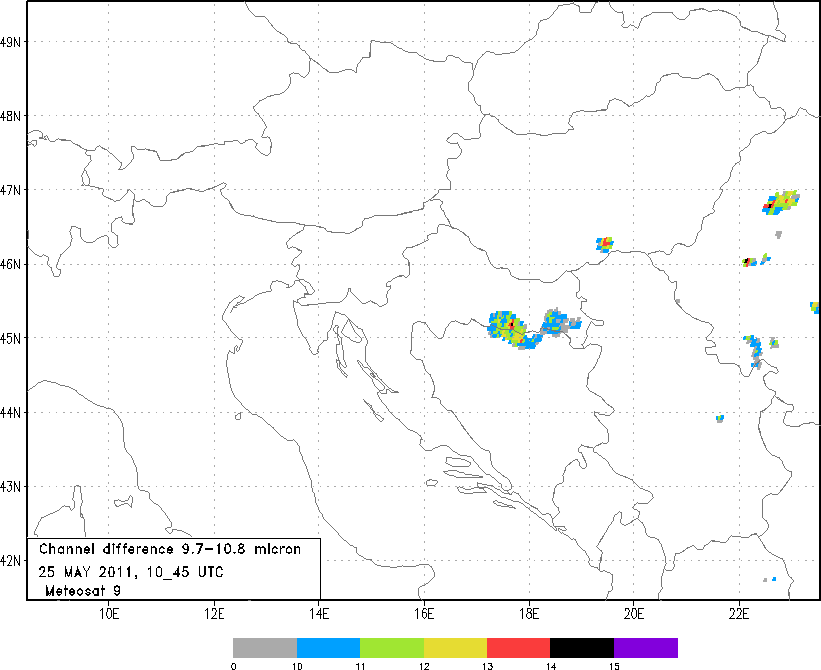 27
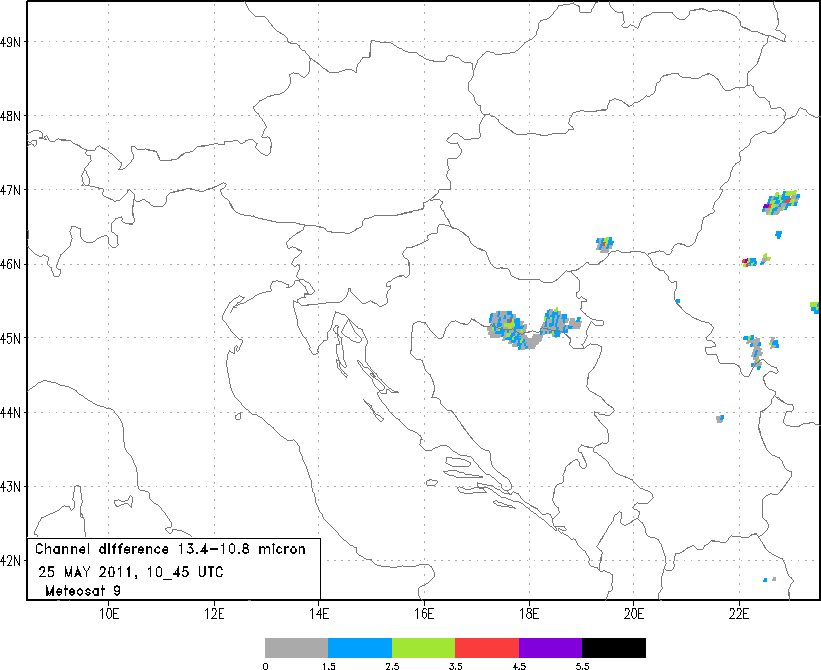 28
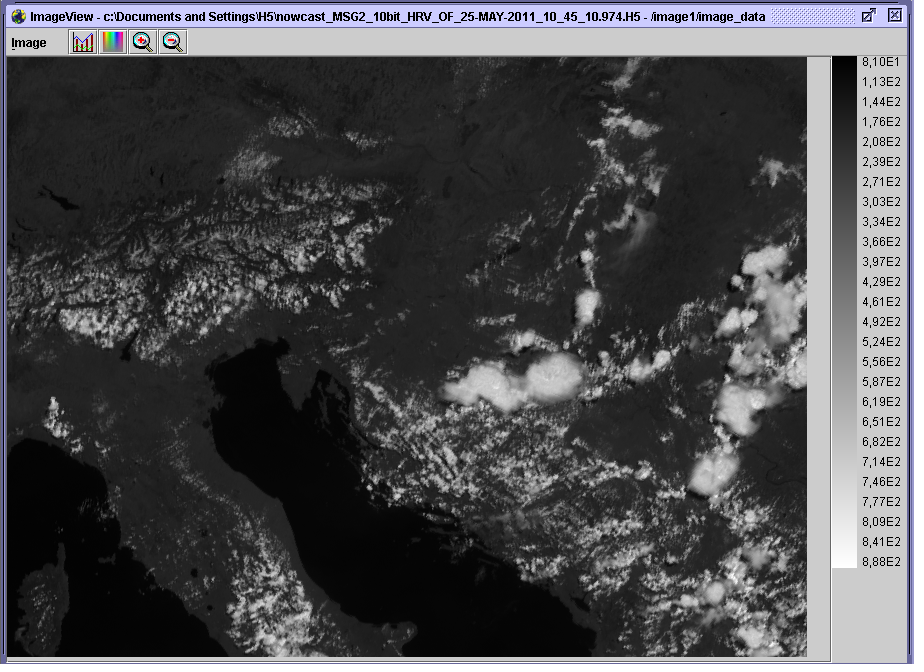 29
Reflectivity in dBZ
Height in km
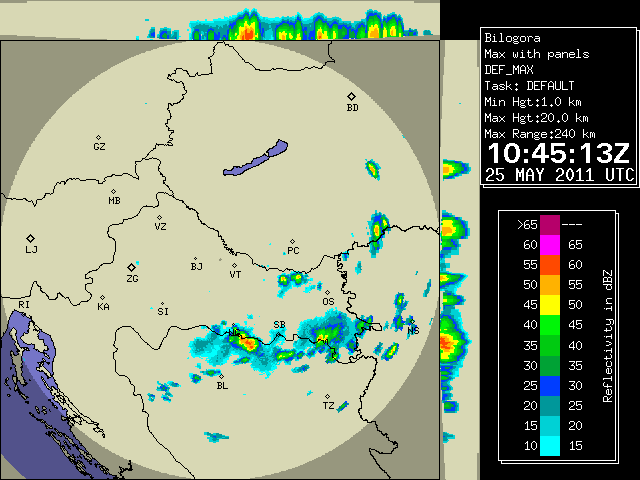 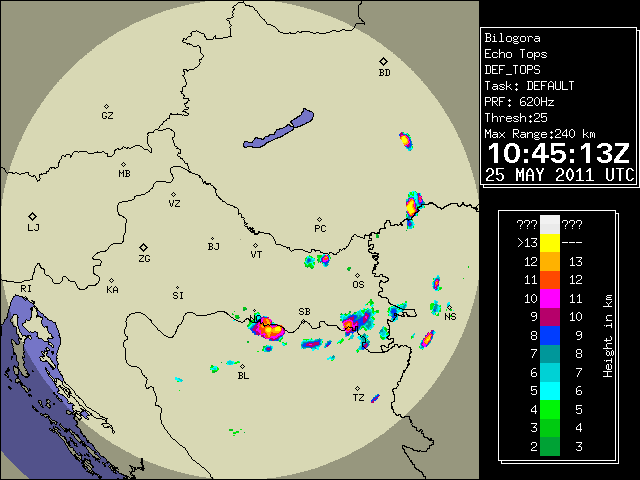 30
Vert. Int. Liquid in mm
Rainfall Rate in mm/hr
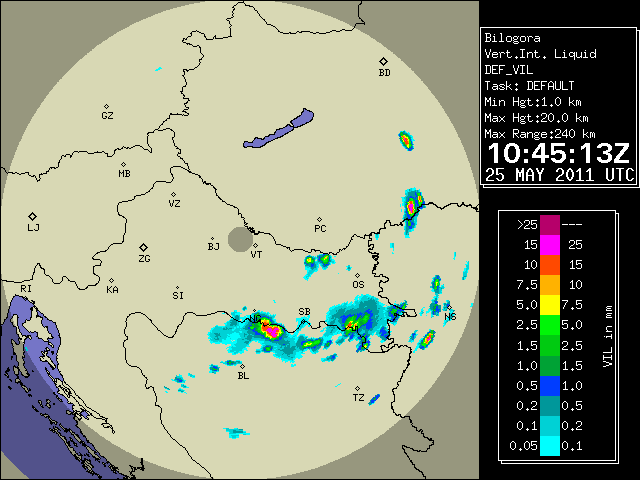 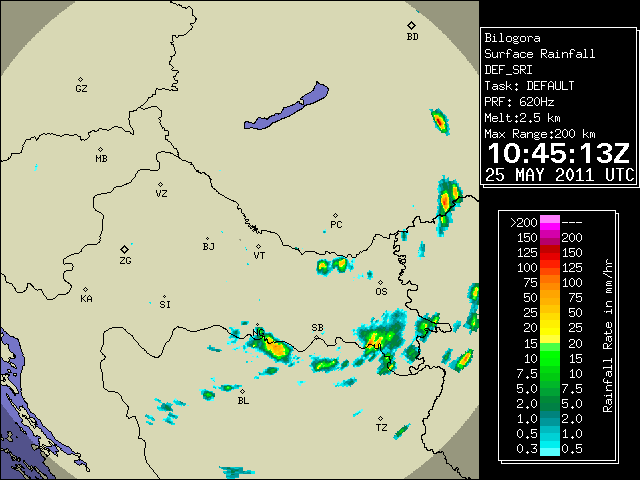 It has been concluded that all investigated methods indicate deep convection (but not necessarily OTs) !
31
Future work
Comparison of OT detections by all 4 (5) methods and automatic station data will be made – 2009 and 2010 detections already available!

OT validation database with OT signatures found in the HRV channel
32
Thank you for your attention!
33